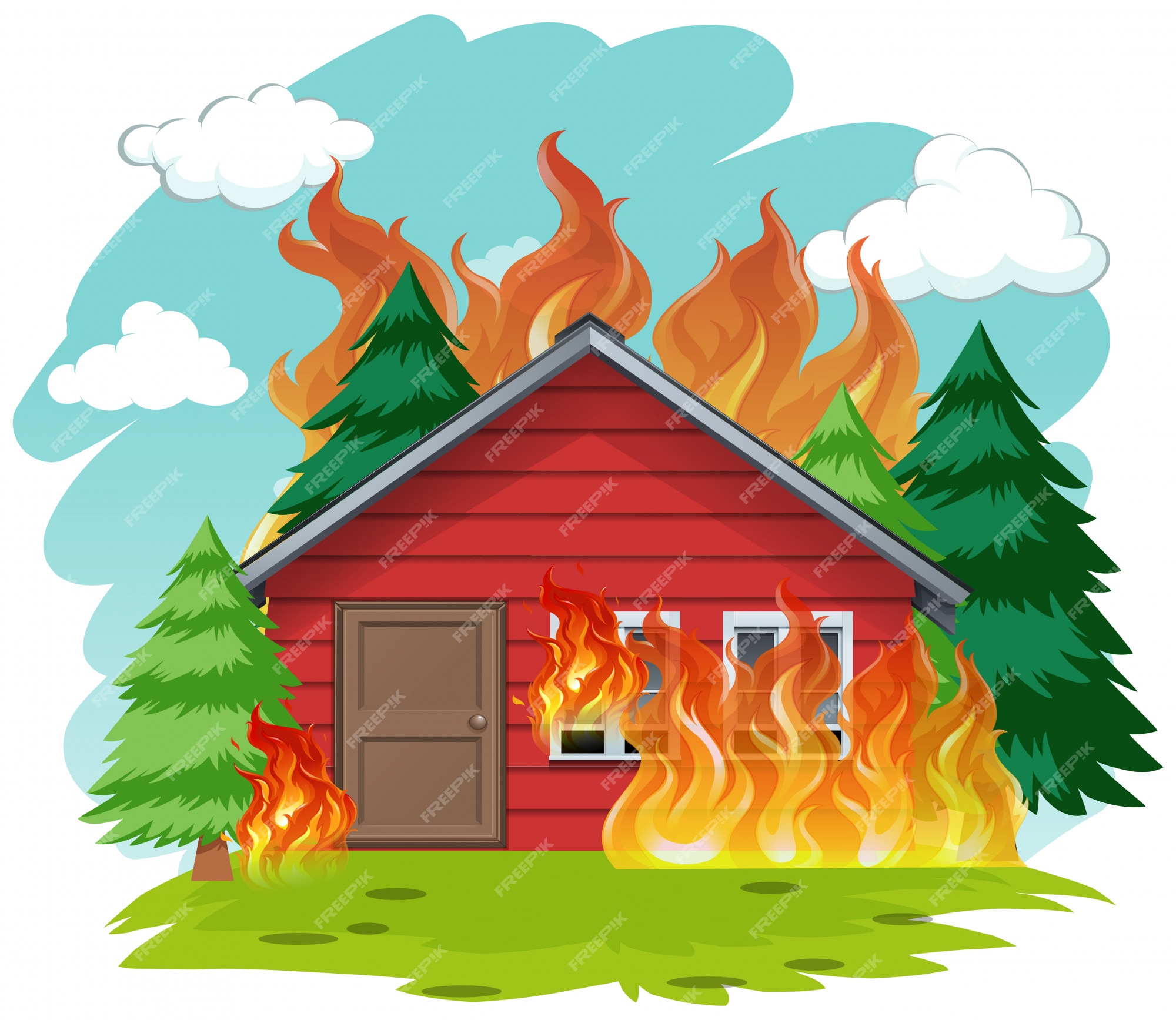 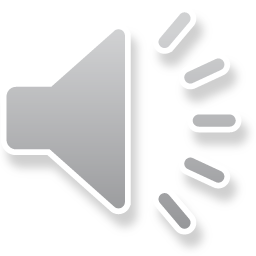 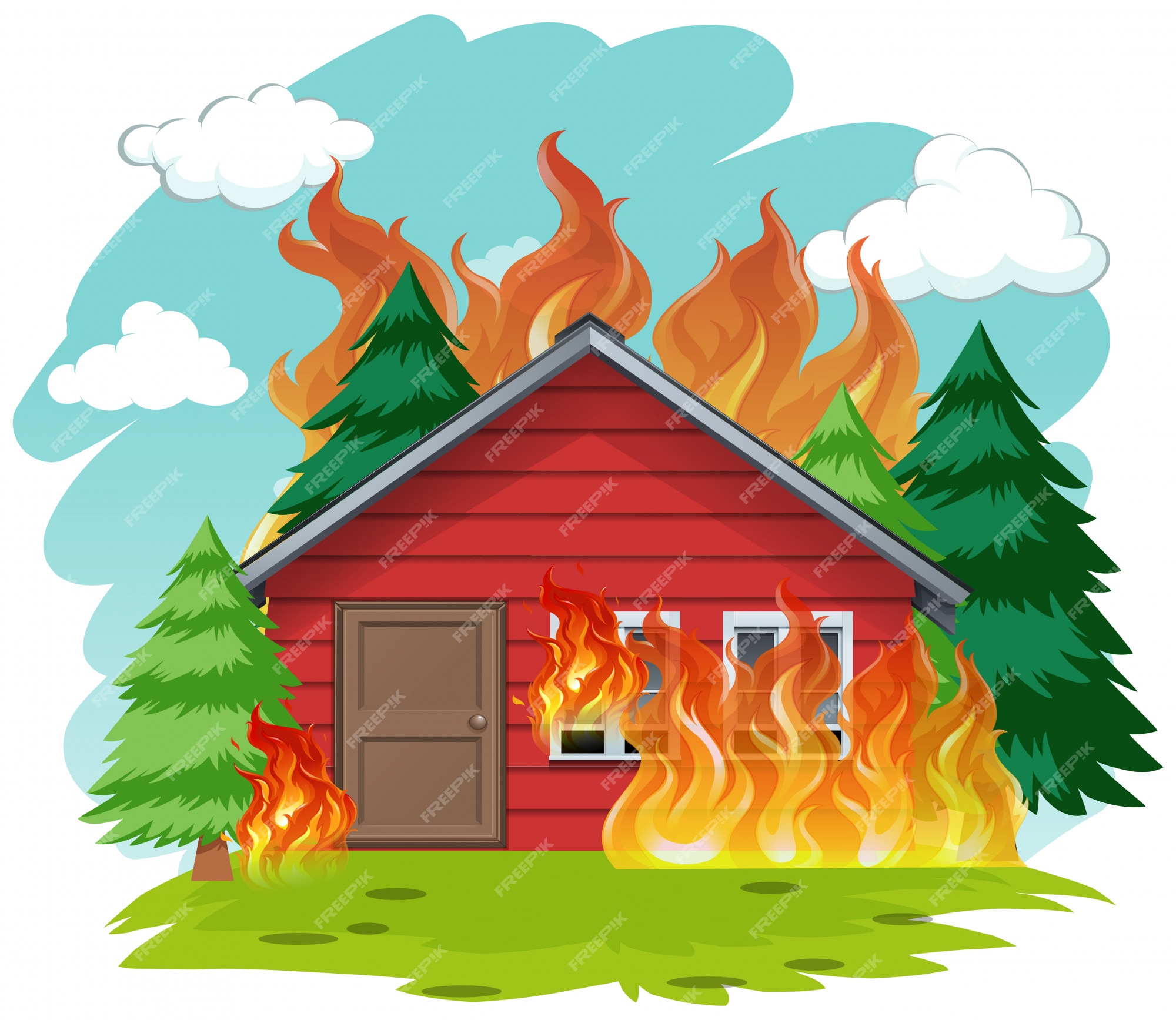 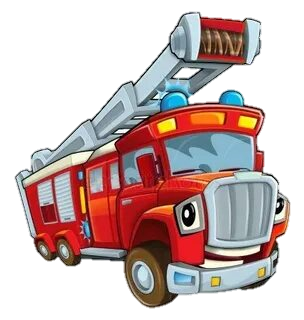 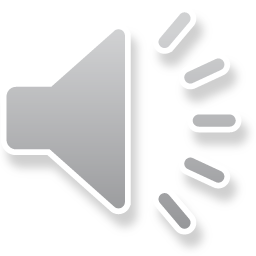 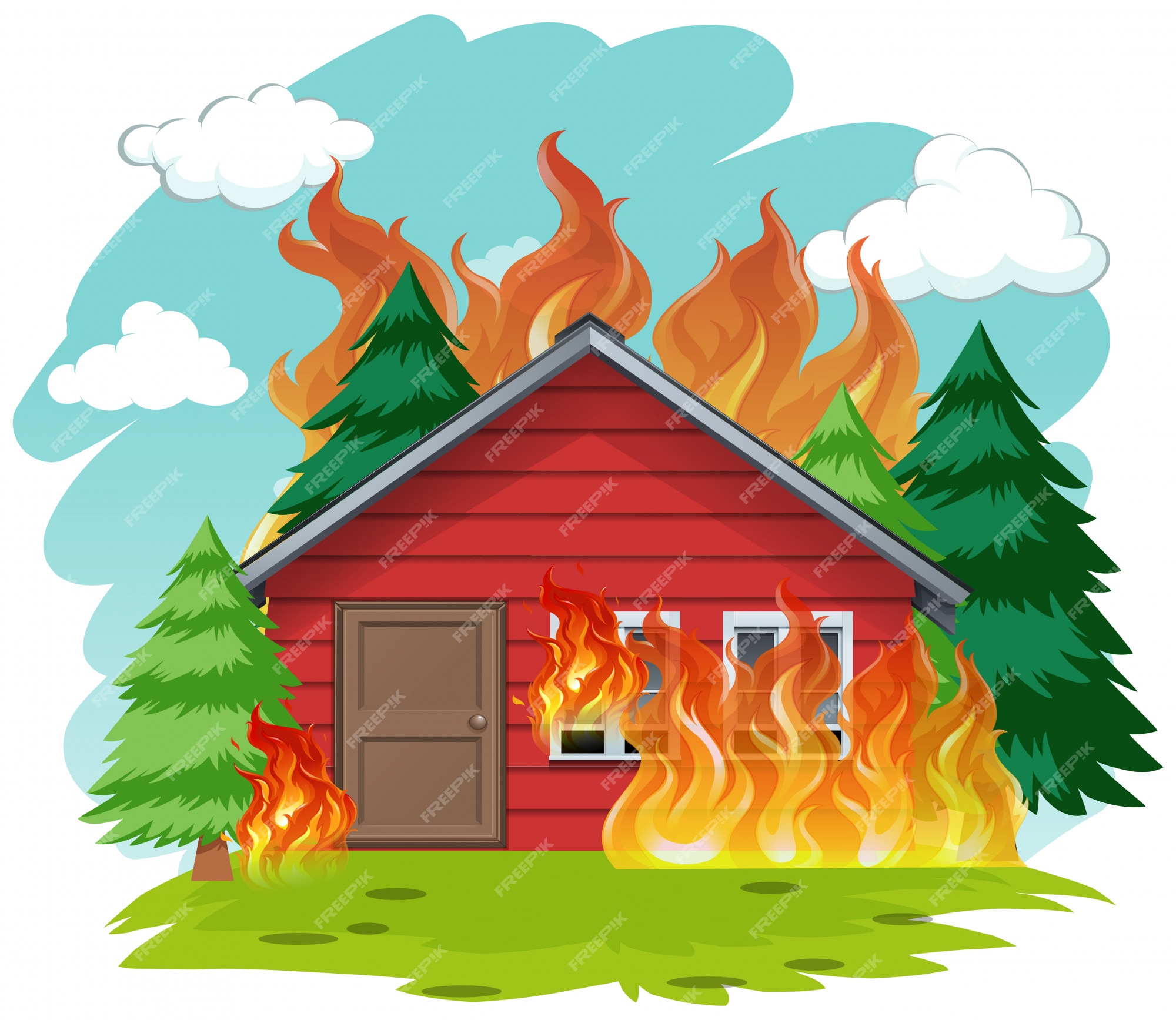 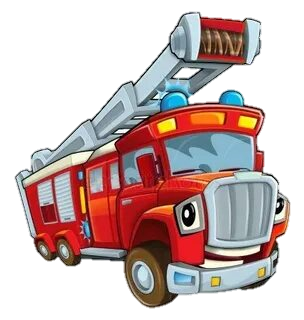 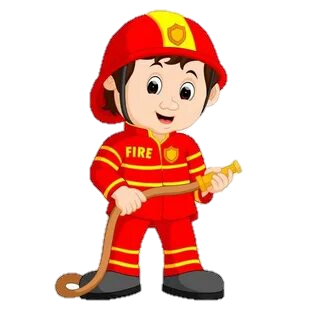 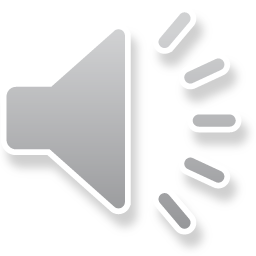 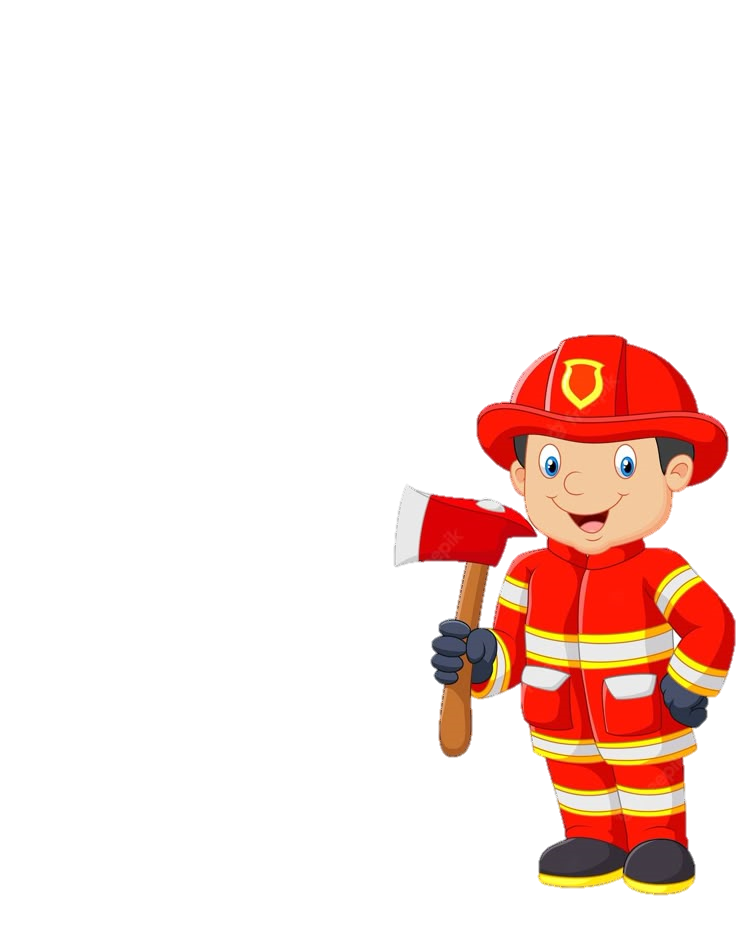 Я – пожарный!
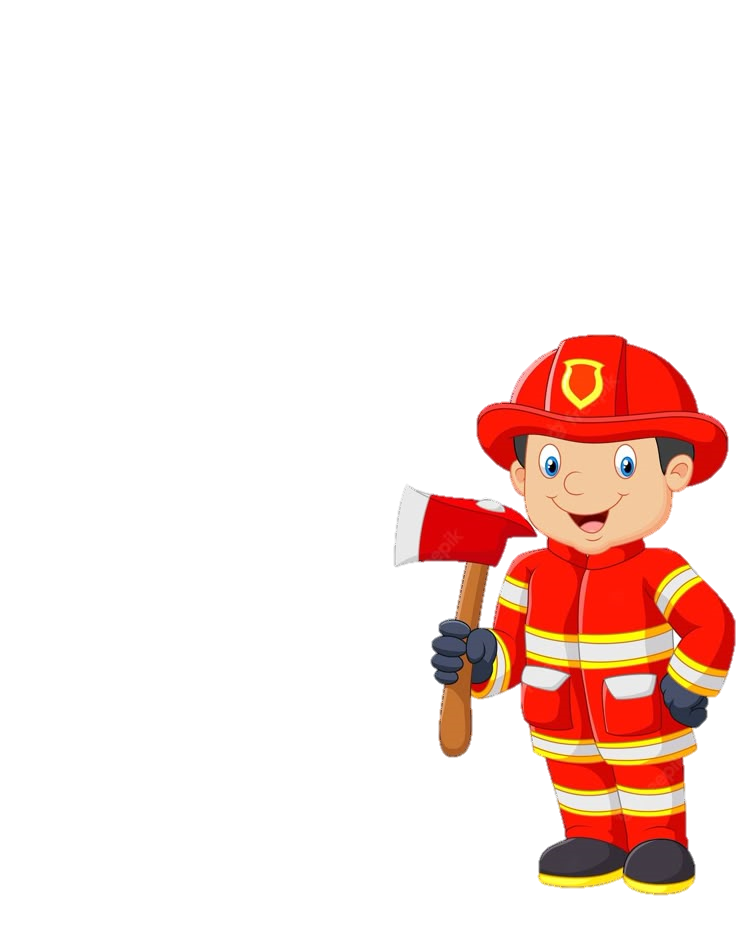 И у меня обязательно должны быть:
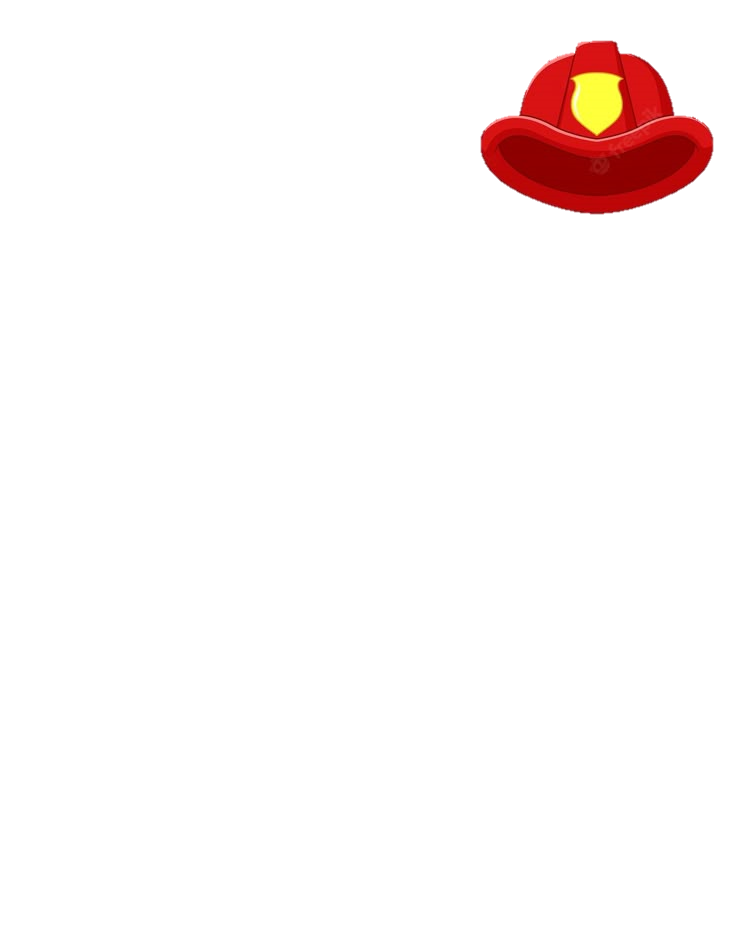 шлем
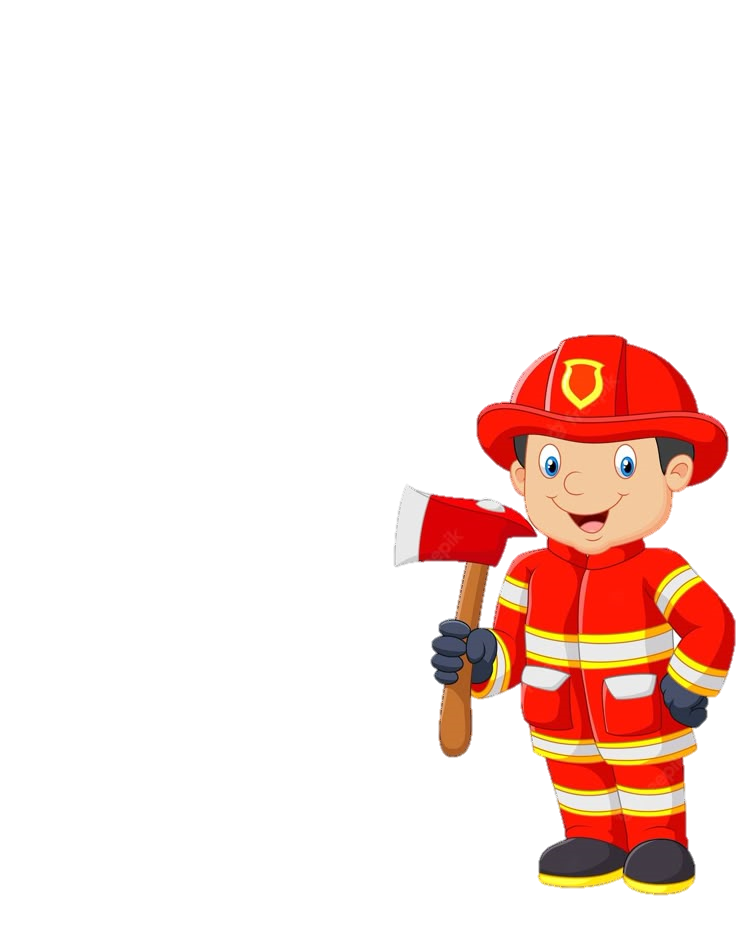 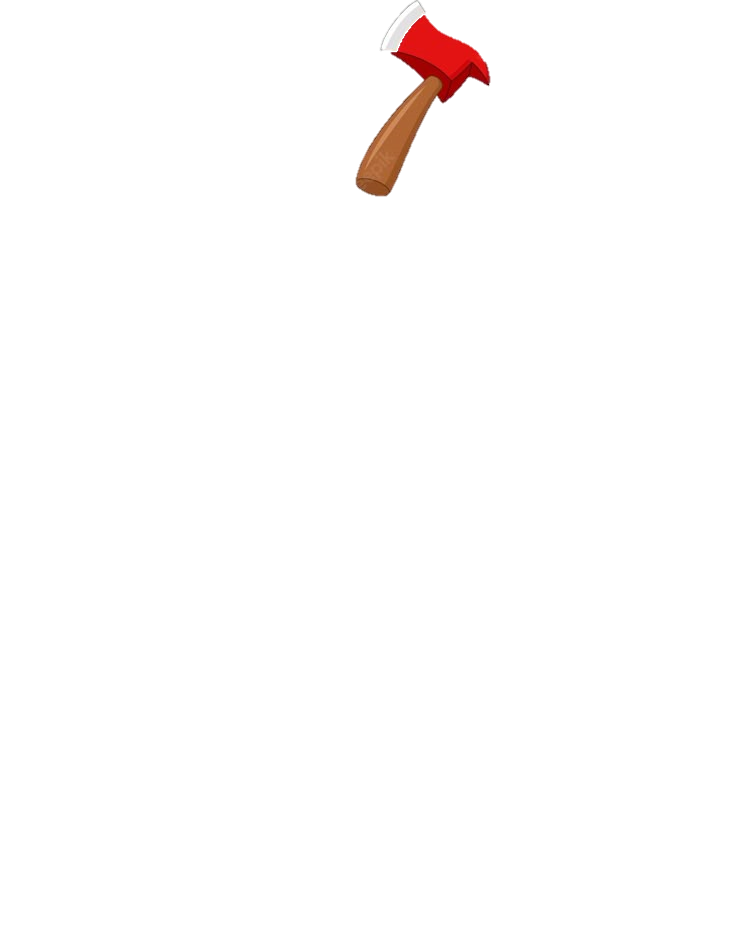 топор
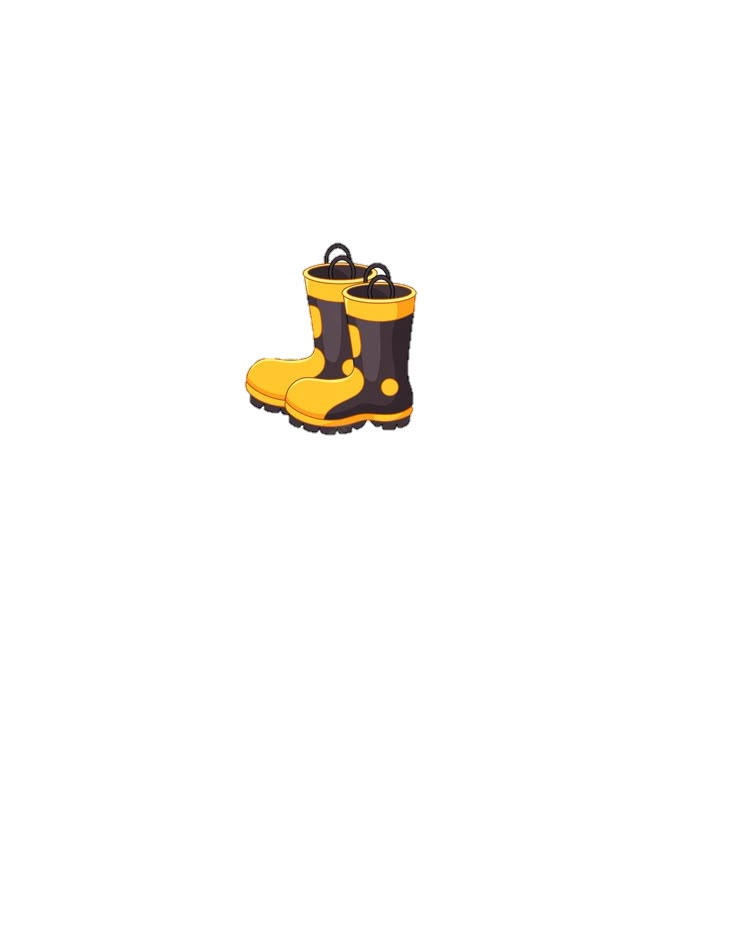 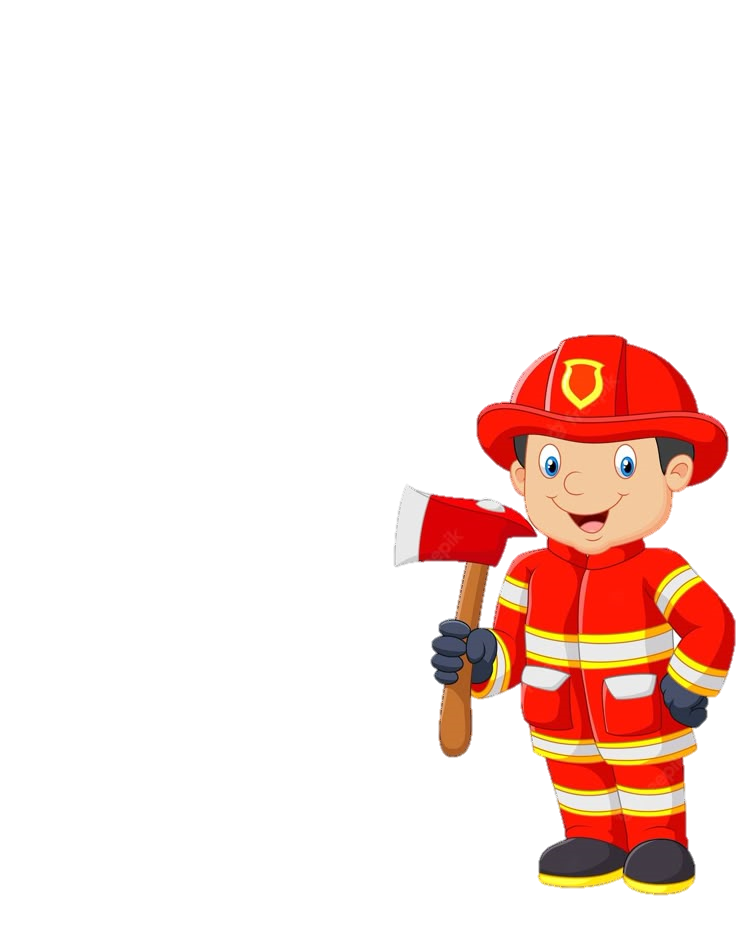 сапоги
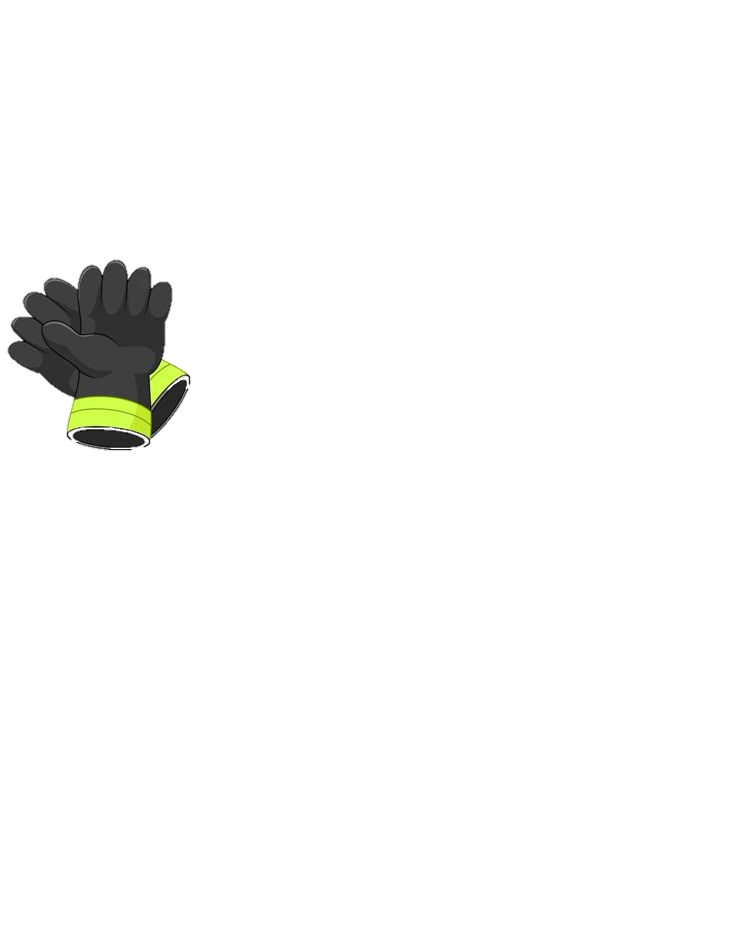 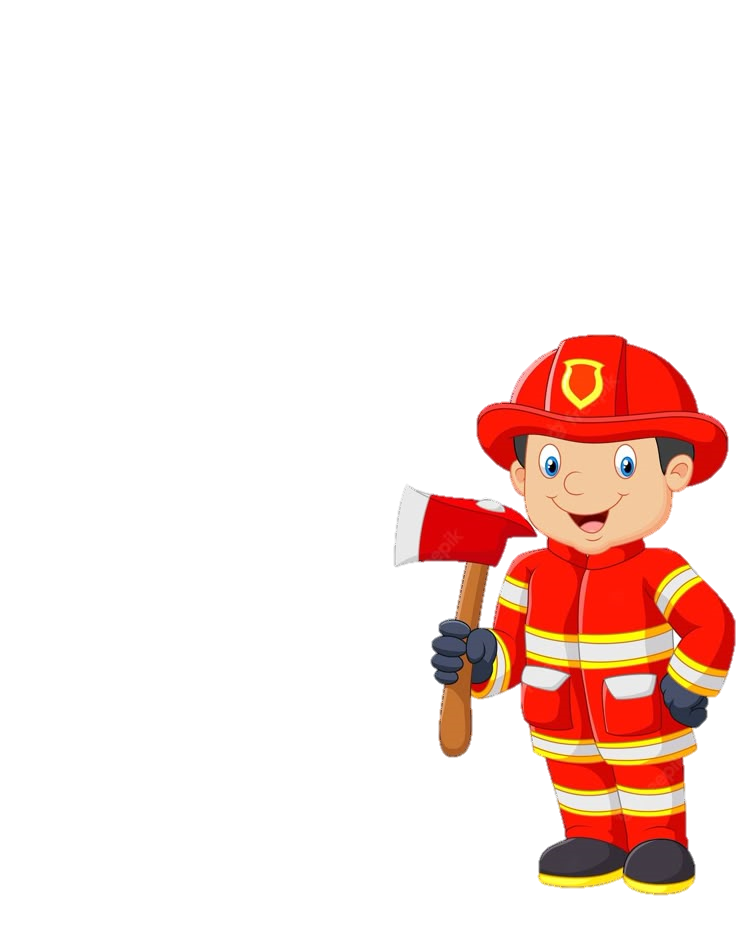 перчатки
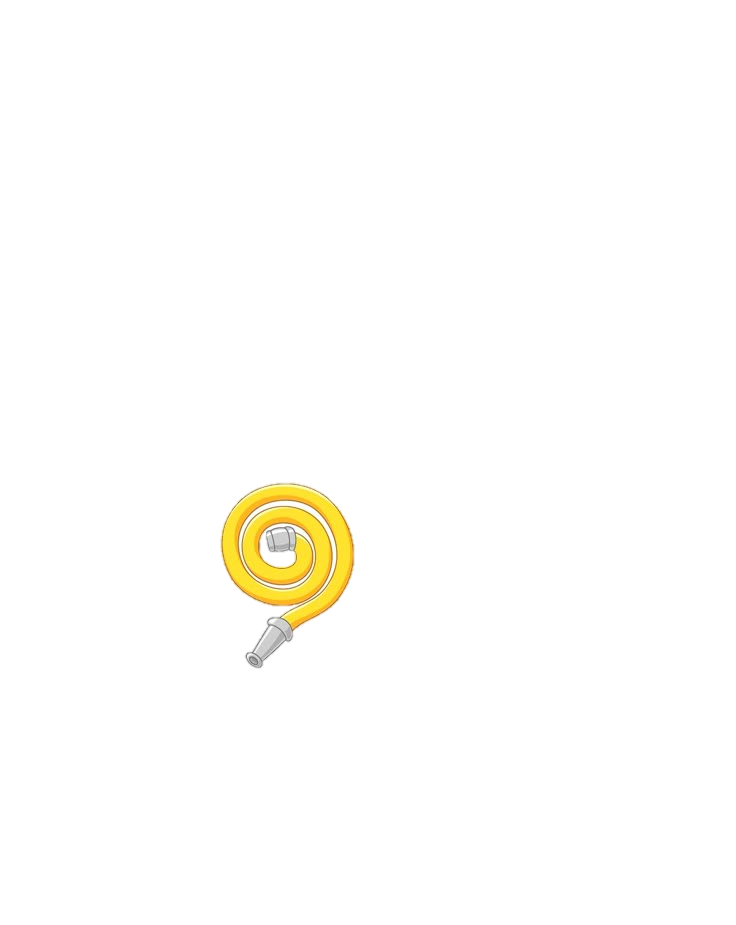 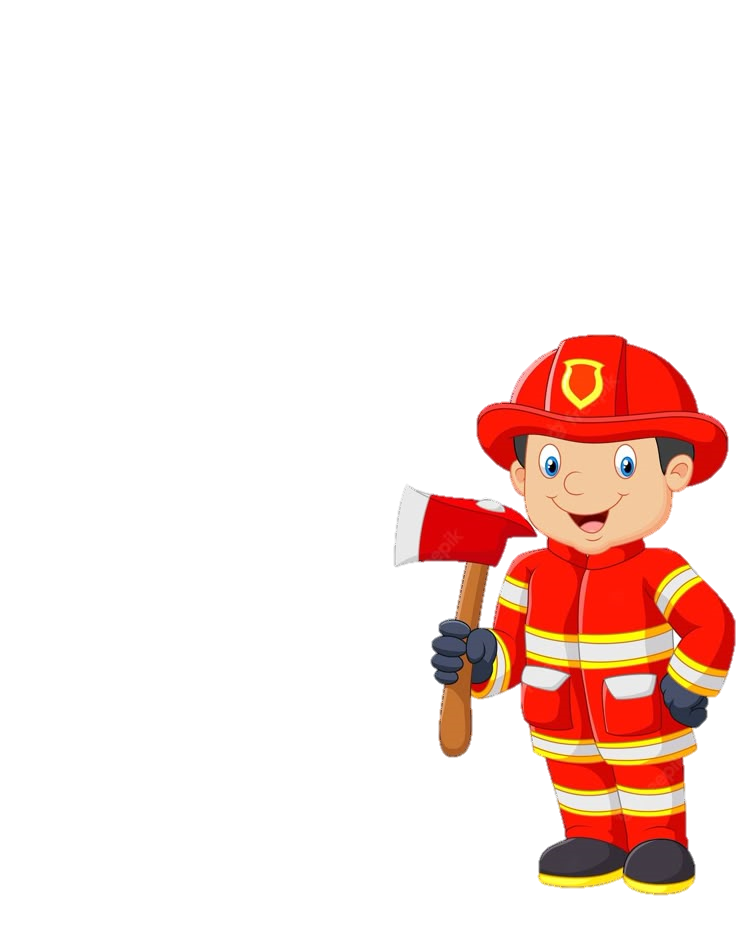 Пожарный рукав
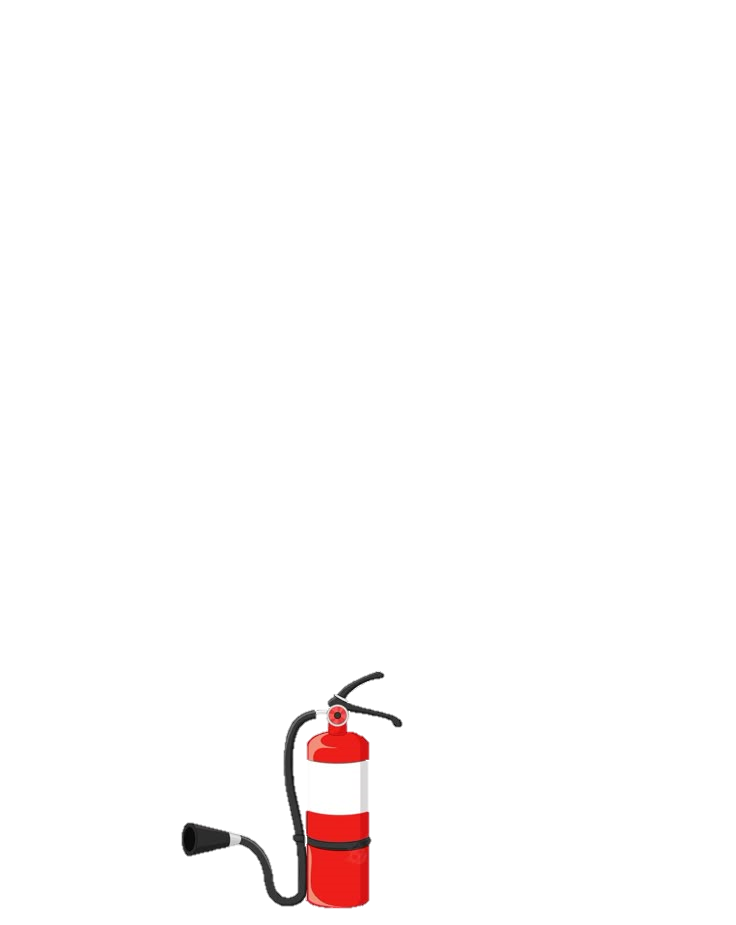 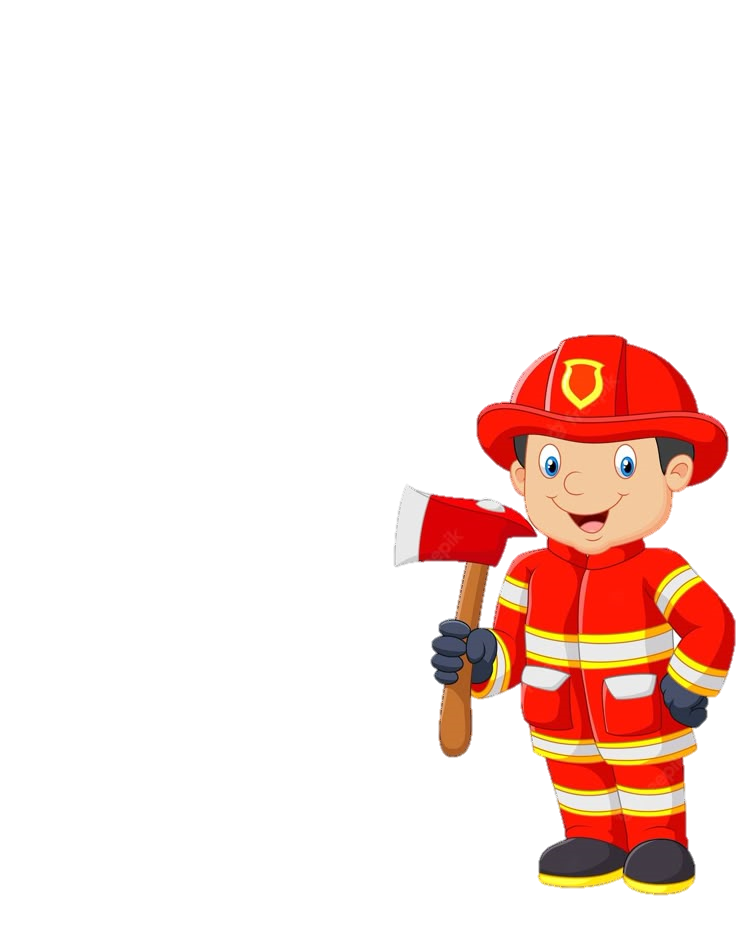 огнетушитель
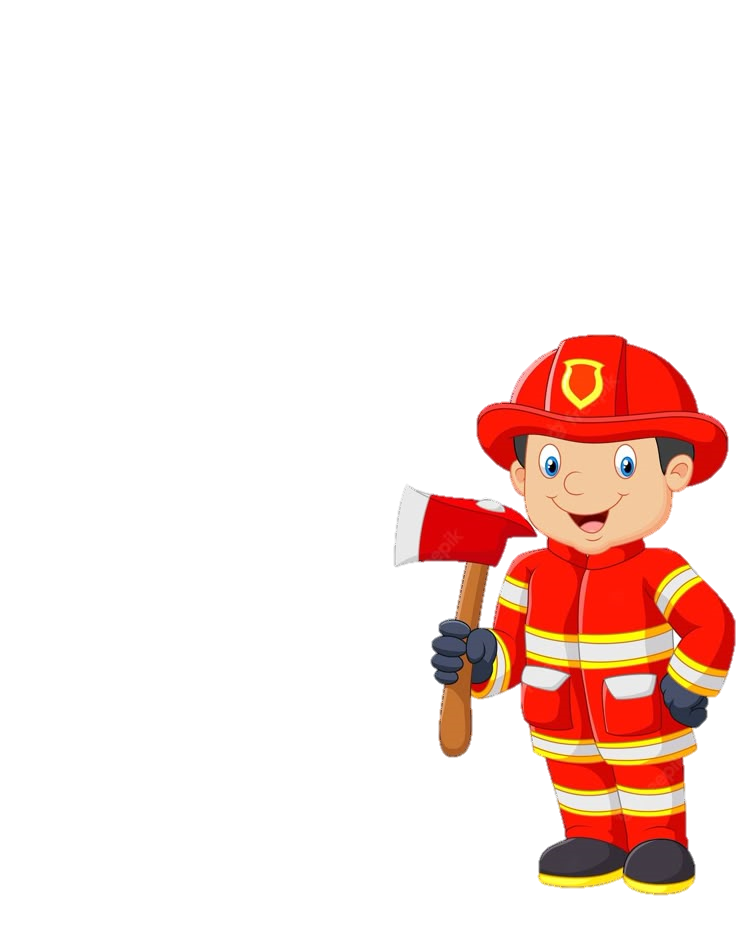 И, конечно, спецодежда!
Не играй со спичками!
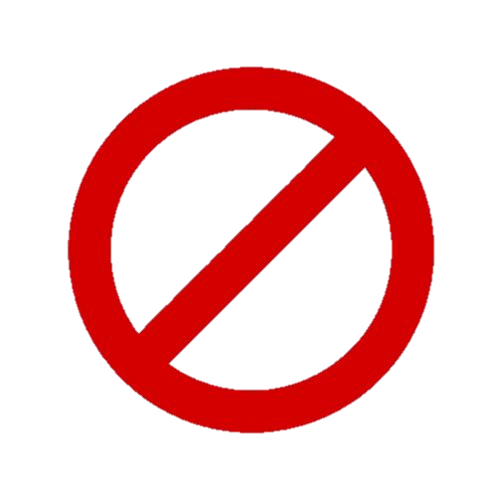 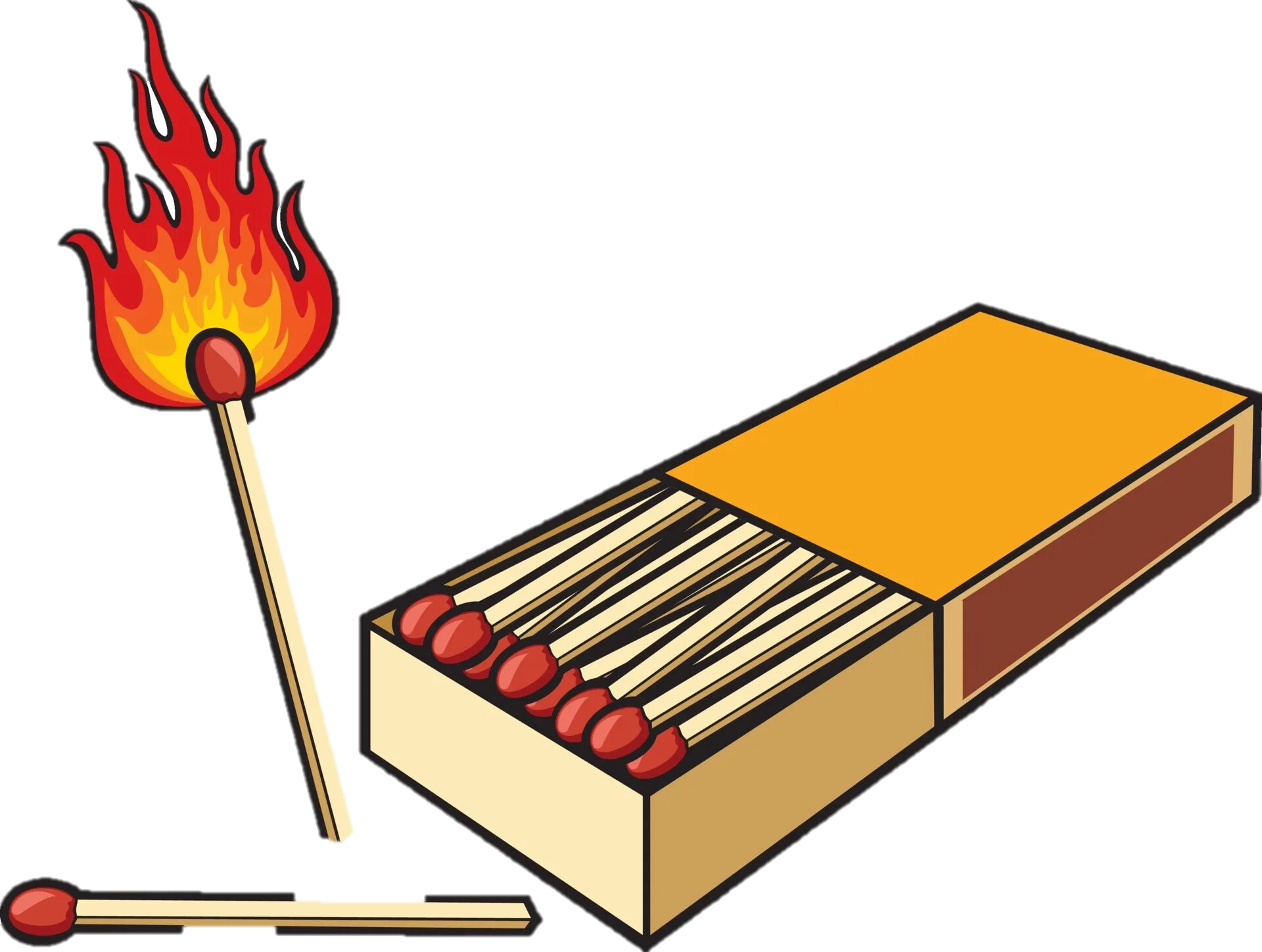 Без взрослых не включай электроприборы!
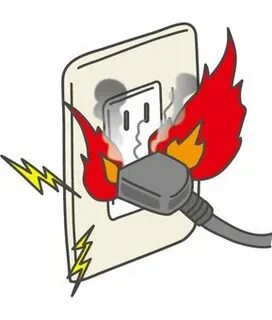 Не зажигай газовую плиту, 
не суши над ней одежду!
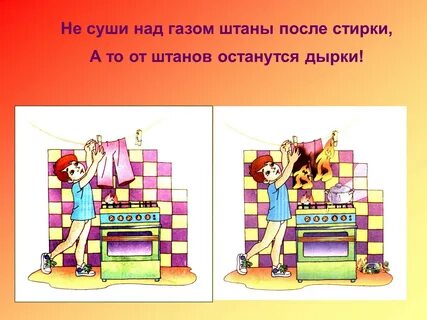 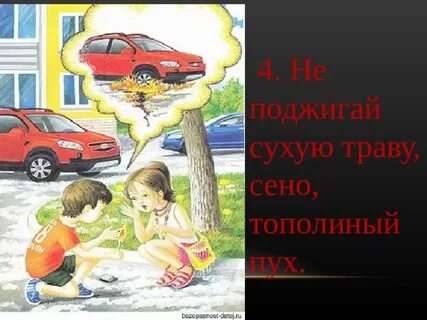 Не поджигай тополиный пух и траву!
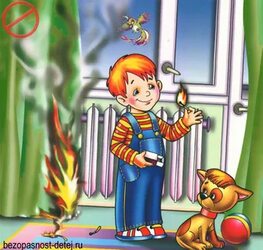